Skin cancer primary tumour (pT) staging changes from Jan 2018
All slides from RCPath website

https://www.rcpath.org/profession/publications/cancer-datasets.html
RCPath BCC dataset
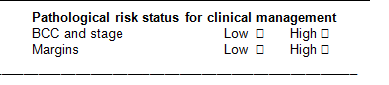 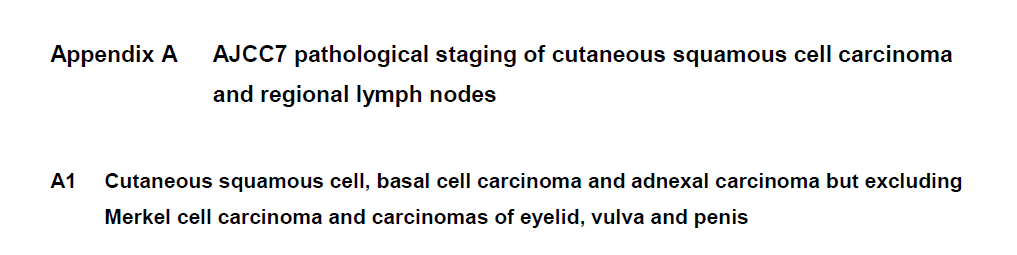 RCPath SCC dataset
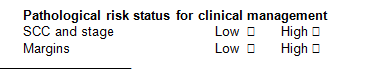 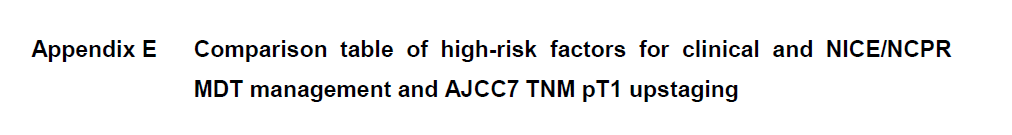 From Jan 2018…
UICC TNM 8 for skin carcinoma of the head and neck and carcinoma of the skin (excluding eyelid, vulva, penis, non-hair bearing lip and non-hair bearing perianal skin within 5 cm of the perianal margin). This includes basal cell carcinoma, squamous cell carcinoma and adnexal carcinomas, but excludes Merkel cell carcinoma.
Melanoma UICC TNM8
Mitoses still recorded in dataset but no longer involved in staging 1a vs 1b
New college datasets in progress

Watch this space…